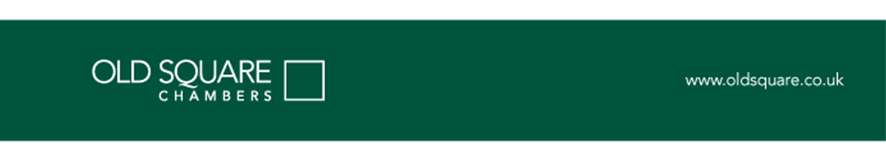 Equality Legislation before and after Brexit Robin Moira White  Old Square Chambers
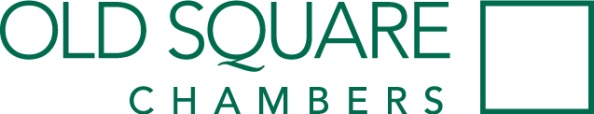 Sex Discrimination ActRace Relations ActDisability Discrimination ActGender Reassignment Regulations
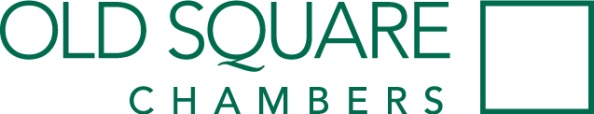 Sex Discrimination Act 1975Race Relations Act 1976Disability Discrimination Act 1995Gender Reassignment Regulations 1999
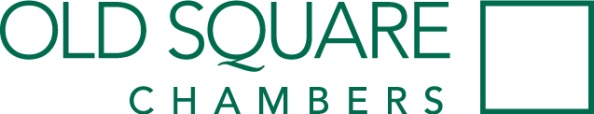 Employment (Age) Regulations 2006
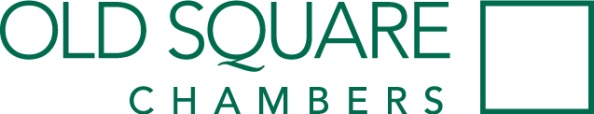 Equal Pay Act 1970
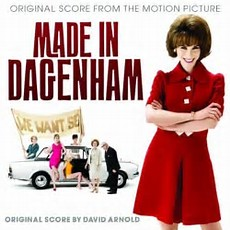 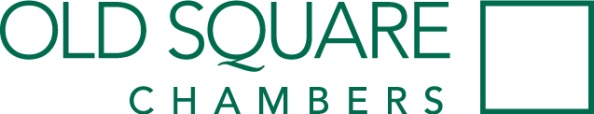 Non-EU Sources:* Conventions of the International Labour Organisation* European Convention on Human Rights
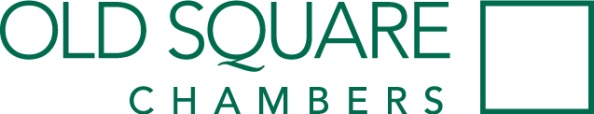 Toothless
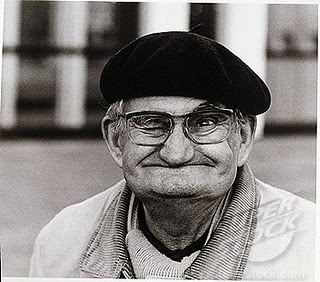 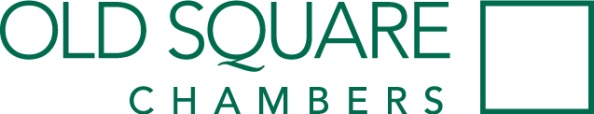 EU Sources:*TFEU Articles 8 and 10 (equlity above economic rights)* Directives
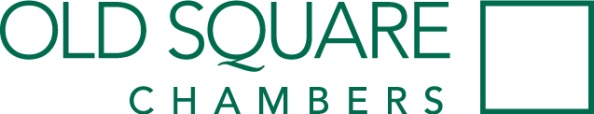 Directives* Equal Treatment 2006 / 54 / EC *Race 2000/43/EC*Framework 2000/68/EC* Pregnant Workers 1985/92/EC*Part-Time Work 97/81/EC*Agency Work 2008/104/EC
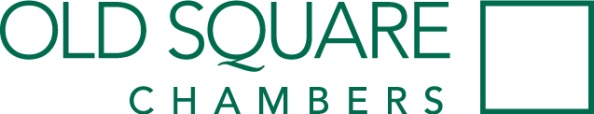 Case LawExample:  Equal PayCommission v UK [1982] ICR 578Enderby [1994] ICR 112Dan foss [1992] ICR 74
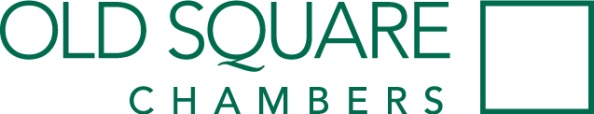 Case LawExample:  PregnancyWebb v Emo [1994] QB 718Dekker [1992] ICR 324Gillespie [1996] ICR 498
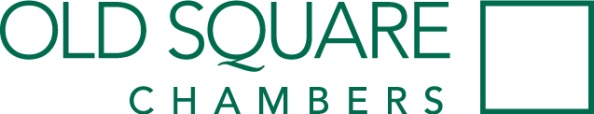 Case LawExample:  Gender ReassignmentP v S [1996] ICR 795
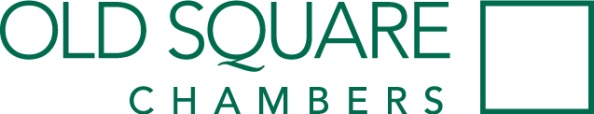 Bite
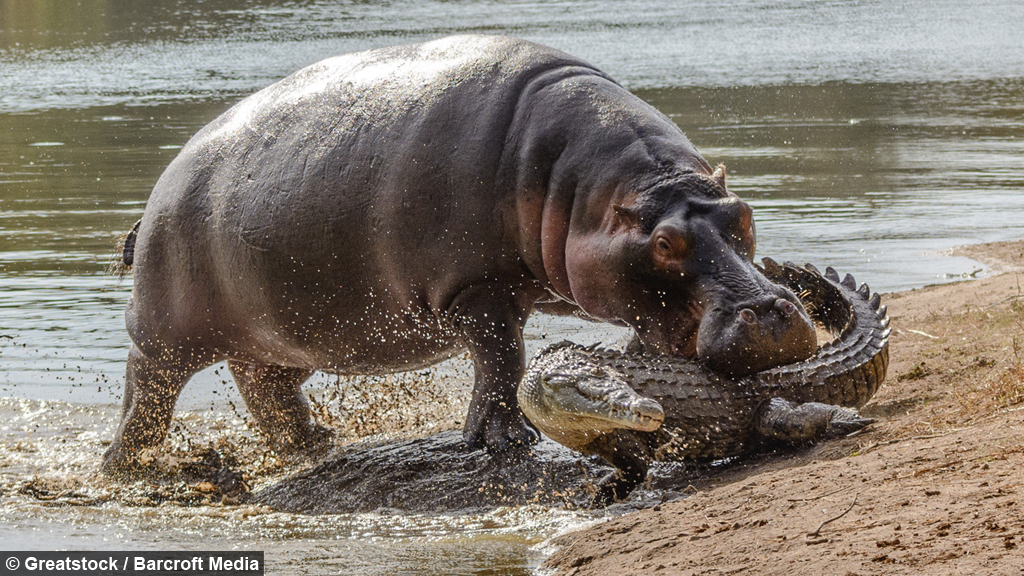 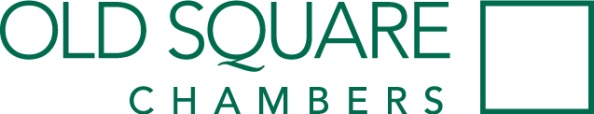 * Primacy over national laws*Reference to the European Court*Direct effect*Marleasing interpretation*Francovitch Claims*Effective Remedy
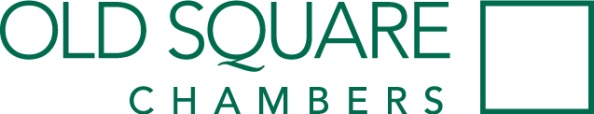 Breaking the Chains:
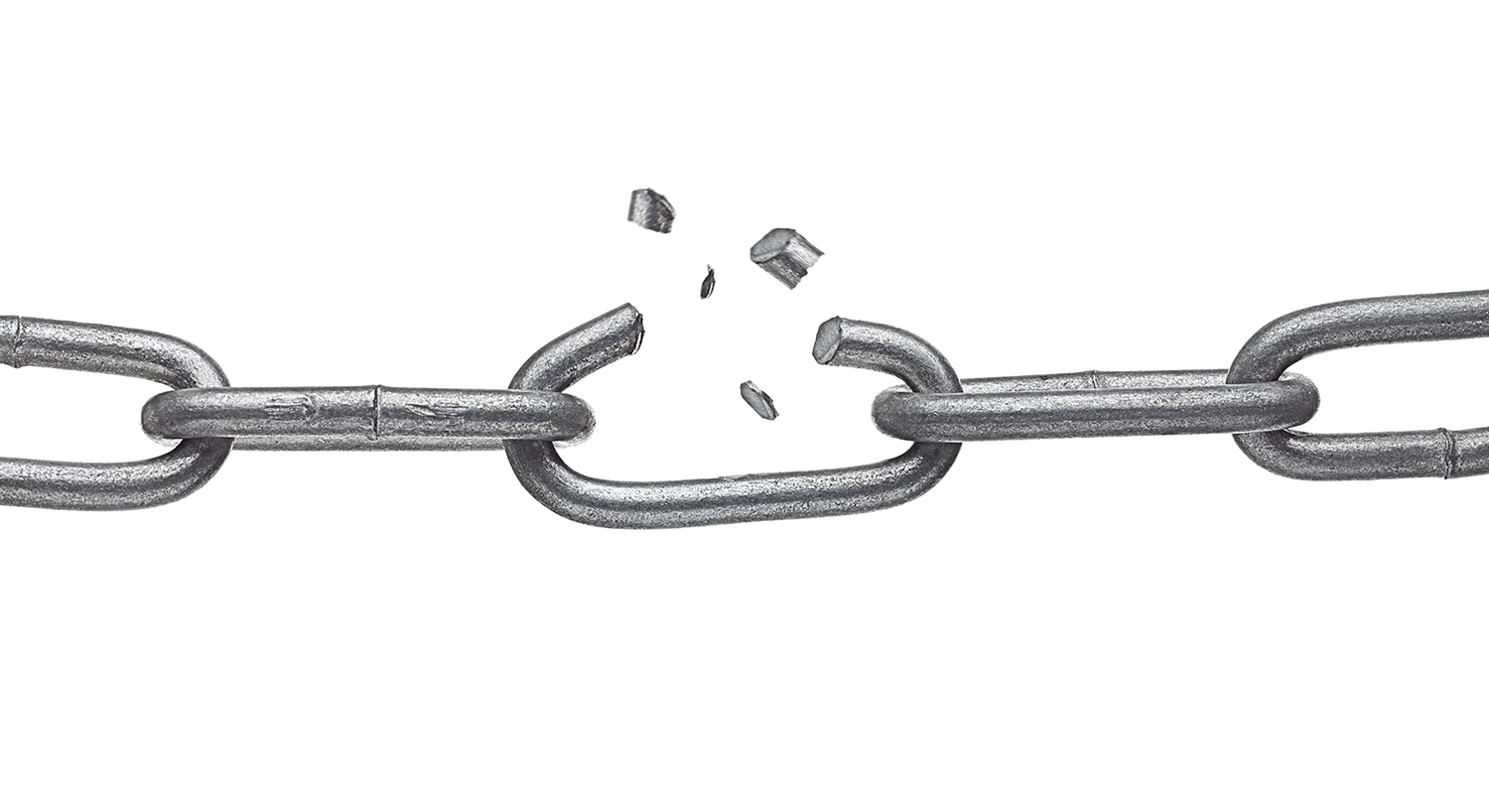 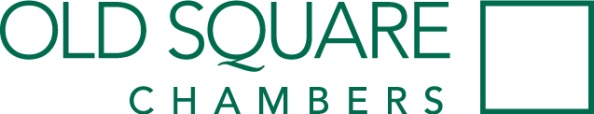 Not vulnerable?*Sex*Race*Diability
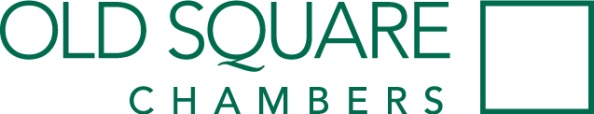 But?*Uncapped compensation*Eligibility
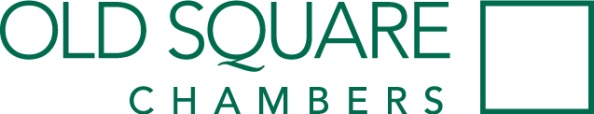 Vulnerable?*Agency Workers* Age* Pregnancy*Business Deregulation(Beecroft)
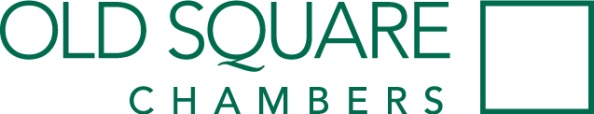 No progress?*Trans*Business Deregulation
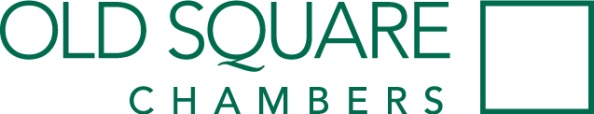 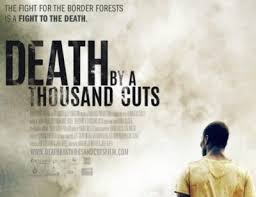 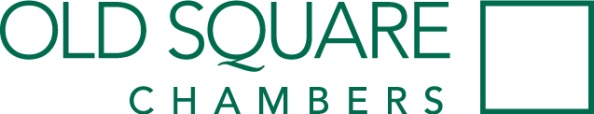 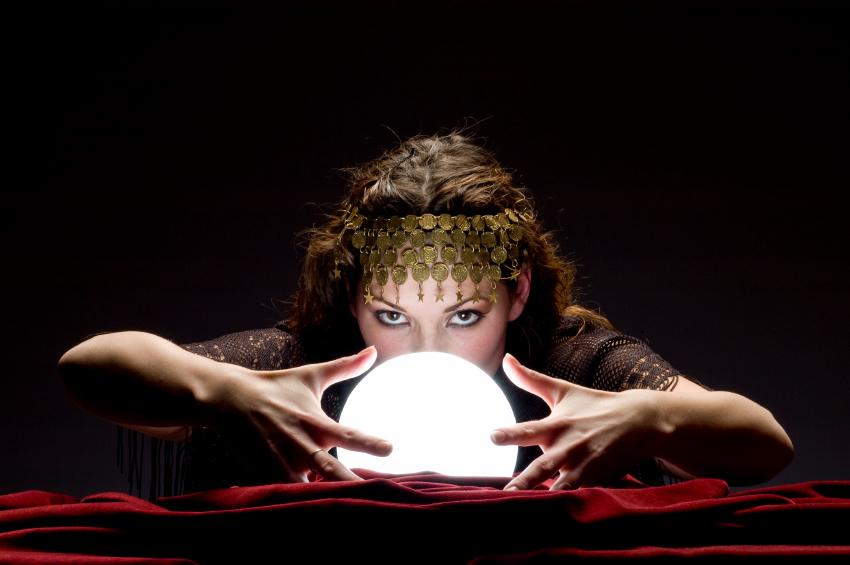 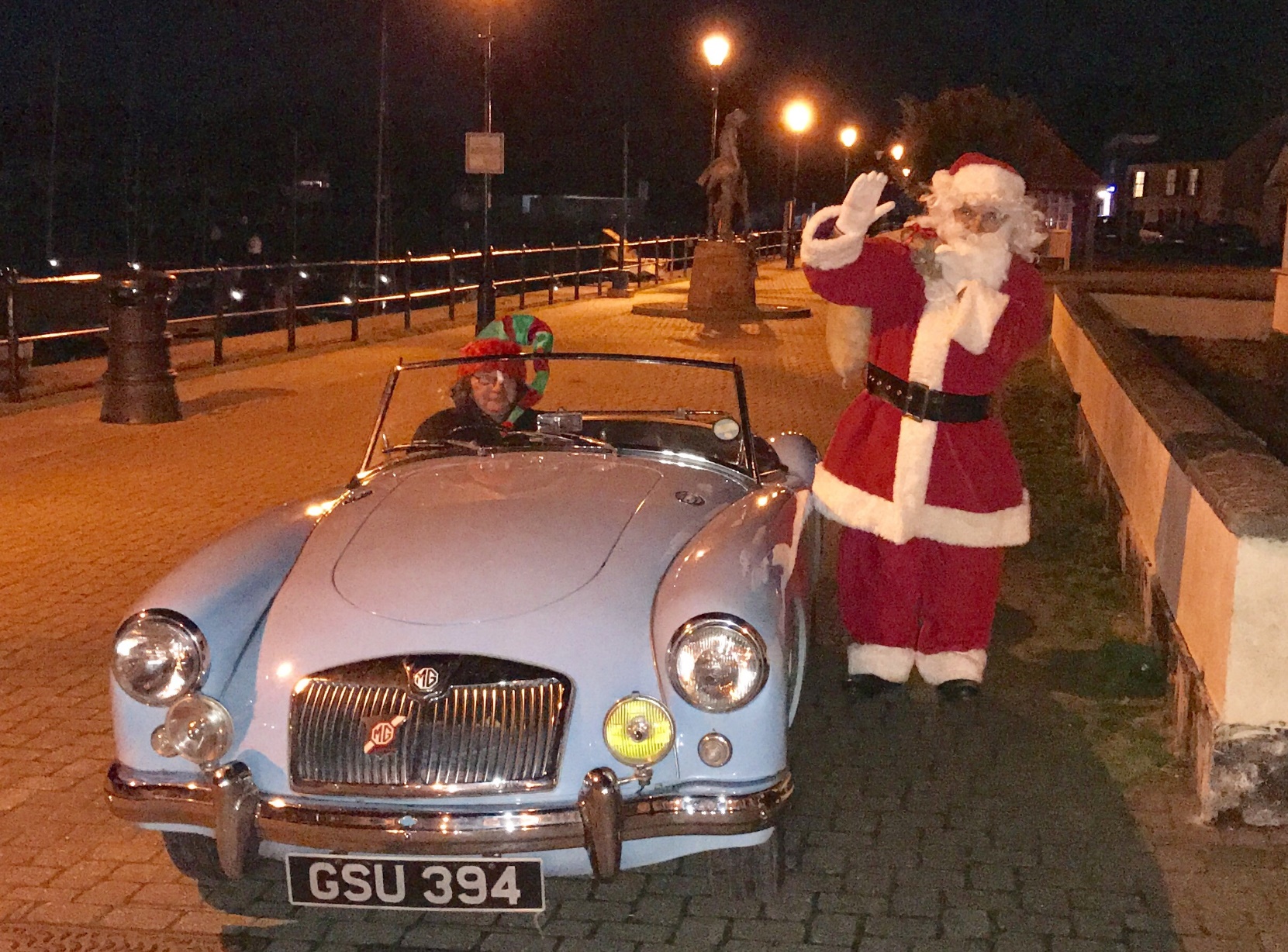 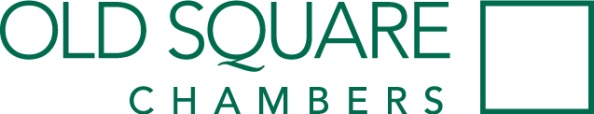